Lesson 7
Linked Lists
Lesson 7 - Spring 2023
‹#›
Linked Nodes So Far
Small sequences of nodes connected together
Using the ListNode class
Traversals over these sequences with while loops
node
Lesson 7 - Spring 2023
‹#›
[Speaker Notes: Flip to solutions from last lesson]
Introducing the LinkedIntList!
New collection named LinkedIntList
Lesson 7 - Spring 2023
‹#›
Introducing the LinkedIntList!
New collection named LinkedIntList
Same kinds of methods as the ArrayIntList
add, add, get, indexOf, remove, size, toString
Lesson 7 - Spring 2023
‹#›
Introducing the LinkedIntList!
New collection named LinkedIntList
Same kinds of methods as the ArrayIntList
add, add, get, indexOf, remove, size, toString
Implemented with chain of linked nodes
Lesson 7 - Spring 2023
‹#›
Introducing the LinkedIntList!
New collection named LinkedIntList
Same kinds of methods as the ArrayIntList
add, add, get, indexOf, remove, size, toString
Implemented with chain of linked nodes
Keeps reference to its front as a field
null is the end of the list
If front is null, list is empty
Lesson 7 - Spring 2023
‹#›
Introducing the LinkedIntList!
Implemented with chain of linked nodes
Keeps reference to its front as a field
null is the end of the list; if front is null, list is empty
LinkedIntList
add(index)
add(index, value)
indexOf(value)
remove(index)
size()
toString()
front
Lesson 7 - Spring 2023
‹#›
Introducing the LinkedIntList!
Implemented with chain of linked nodes
Keeps reference to its front as a field
null is the end of the list; if front is null, list is empty
LinkedIntList
ListNode
add(index)
add(index, value)
indexOf(value)
remove(index)
size()
toString()
front
Lesson 7 - Spring 2023
‹#›
Introducing the LinkedIntList!
Implemented with chain of linked nodes
Keeps reference to its front as a field
null is the end of the list; if front is null, list is empty
LinkedIntList
ListNode
ListNode
ListNode
add(index)
add(index, value)
indexOf(value)
remove(index)
size()
toString()
front
Lesson 7 - Spring 2023
‹#›
[Speaker Notes: Flip to actual implementation at this point]
printList Revisited
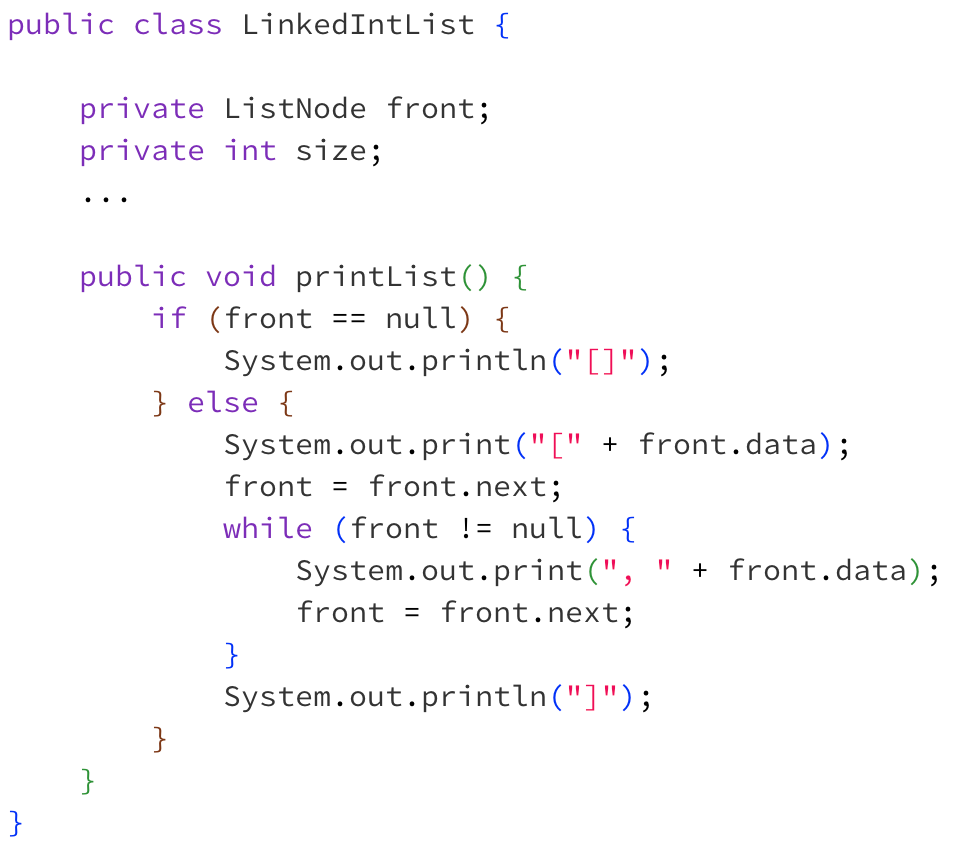 Lesson 7 - Spring 2023
‹#›
printList Revisited
Client Code:
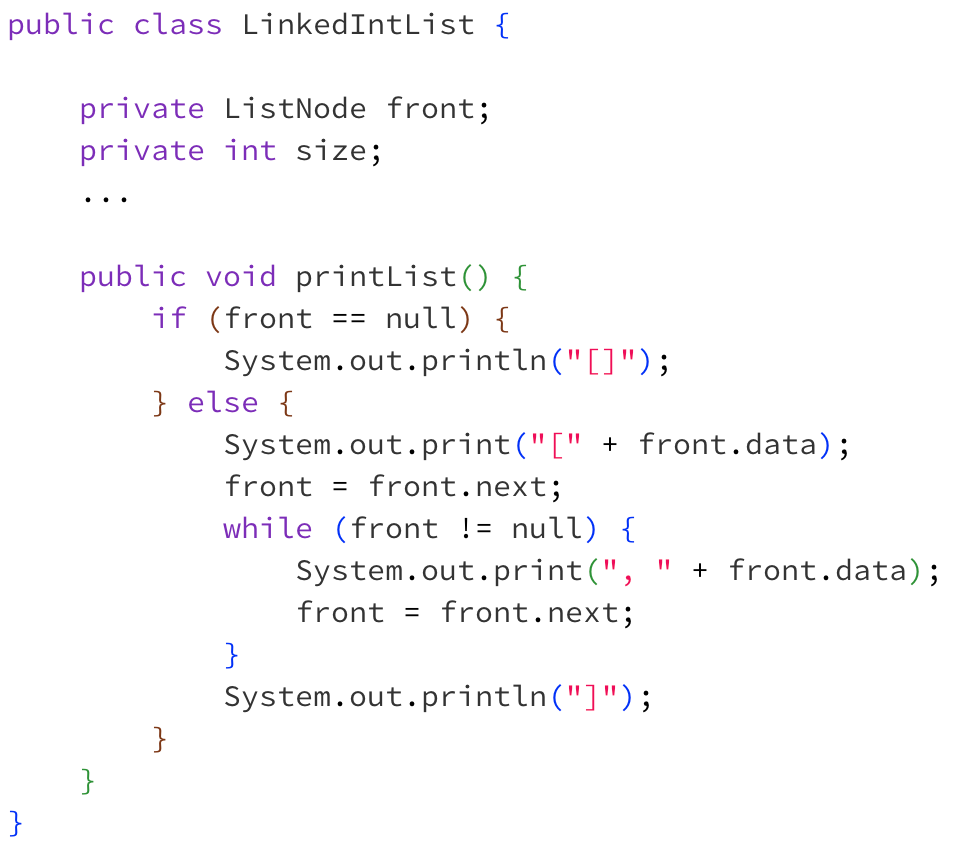 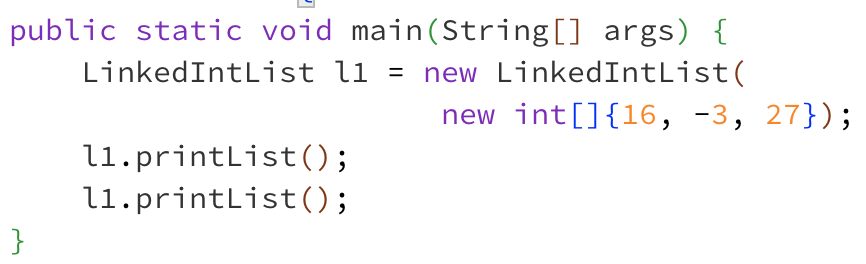 Lesson 7 - Spring 2023
‹#›
printList Revisited
Client Code:
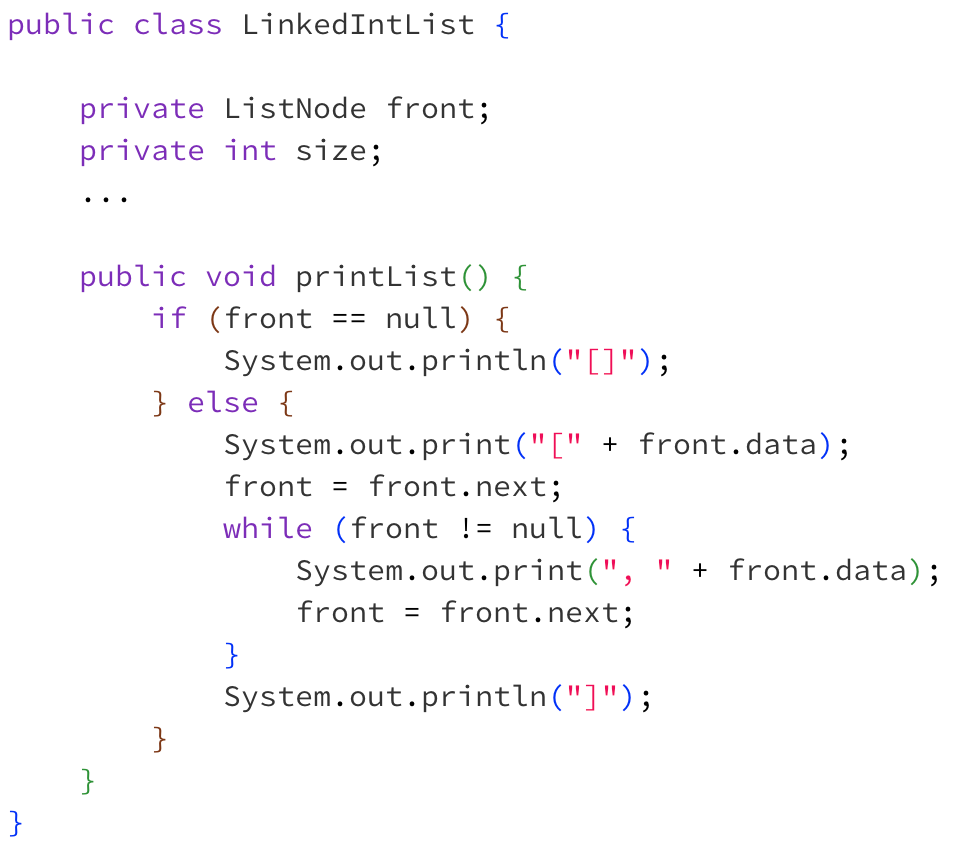 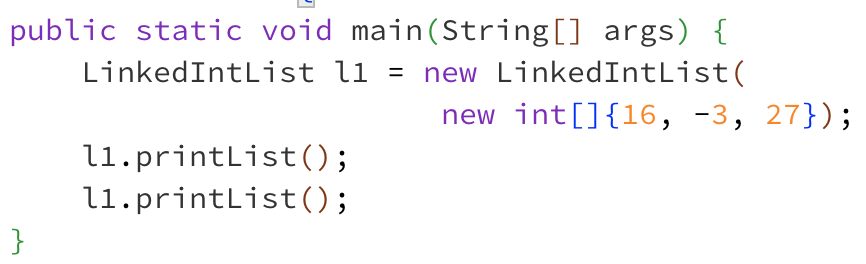 What will be the output of this program?
Lesson 7 - Spring 2023
‹#›
printList Revisited
Client Code:
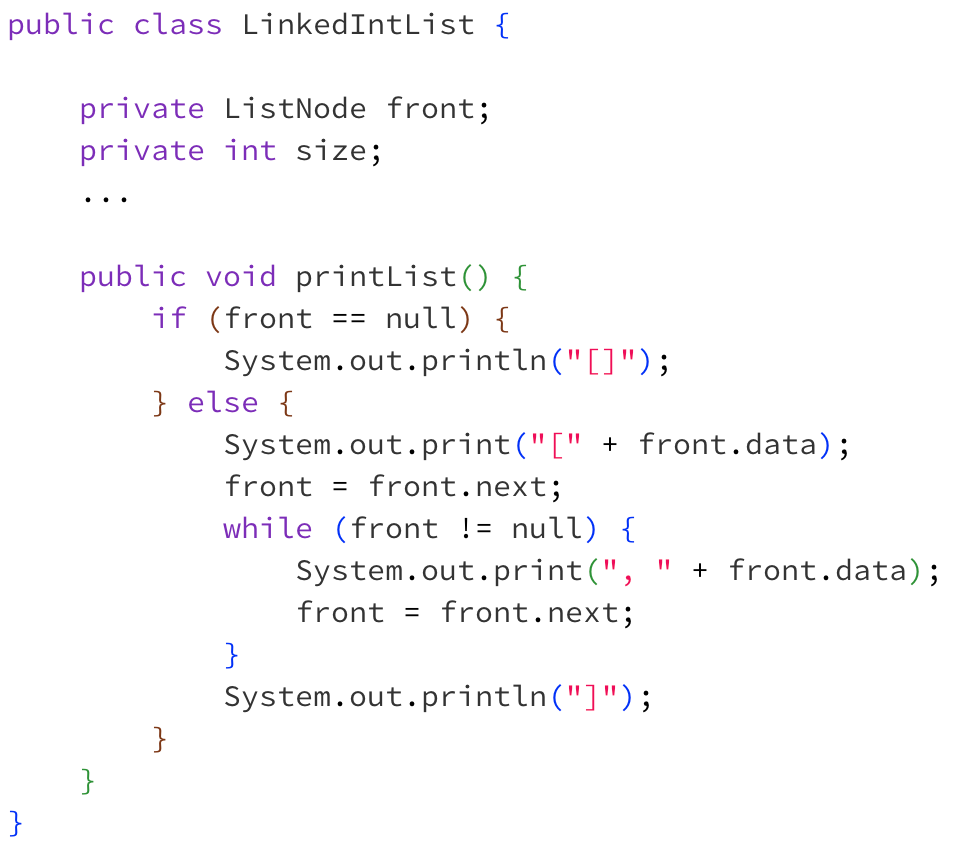 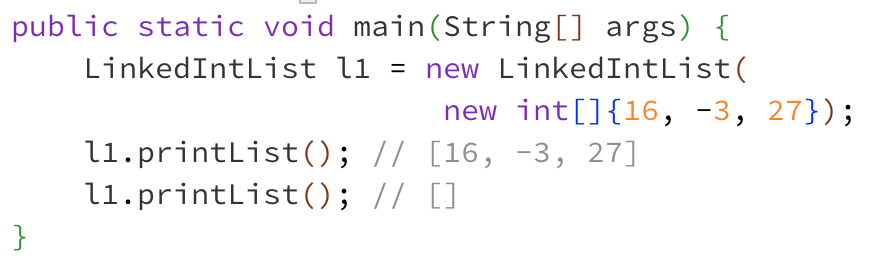 What will be the output of this program?

We’re losing the front of our list!
Lesson 7 - Spring 2023
‹#›
Client Code:
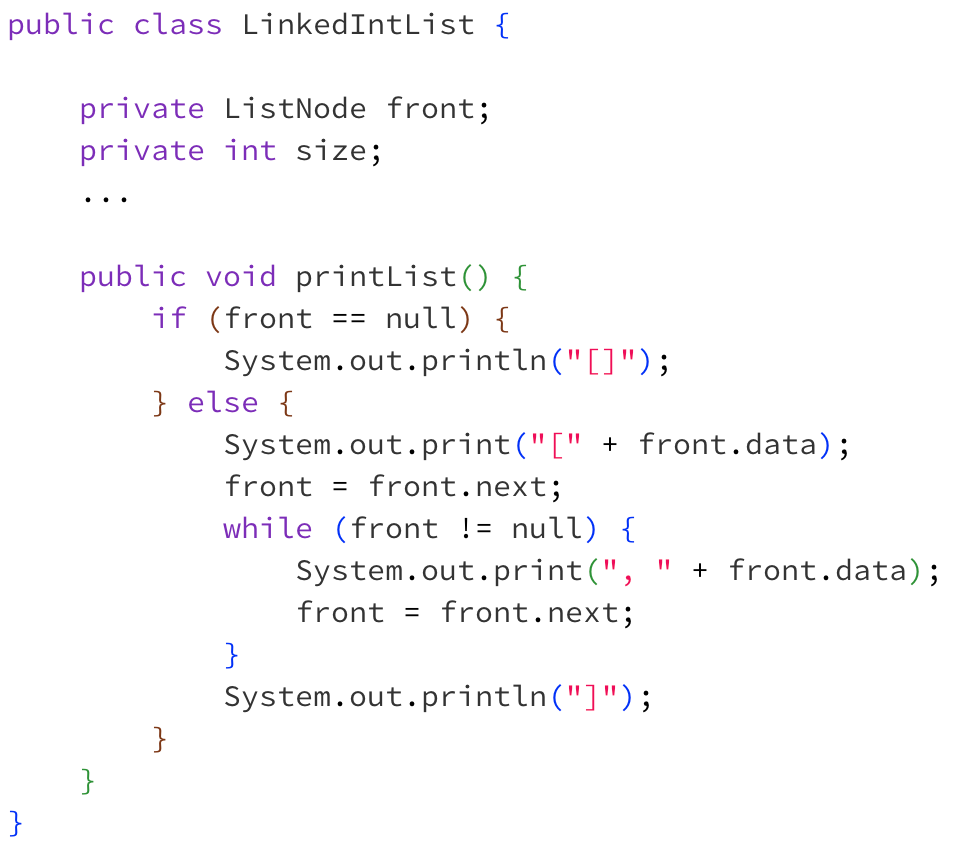 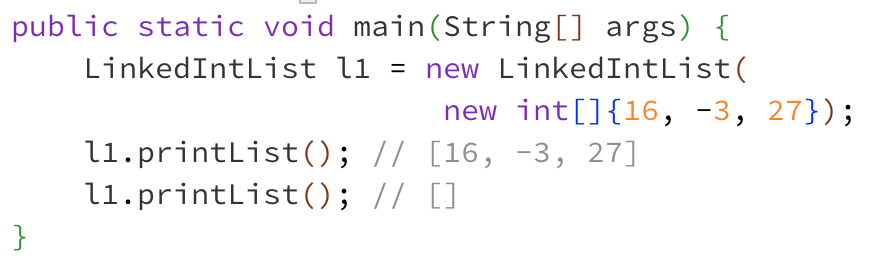 front
Lesson 7 - Spring 2023
‹#›
Client Code:
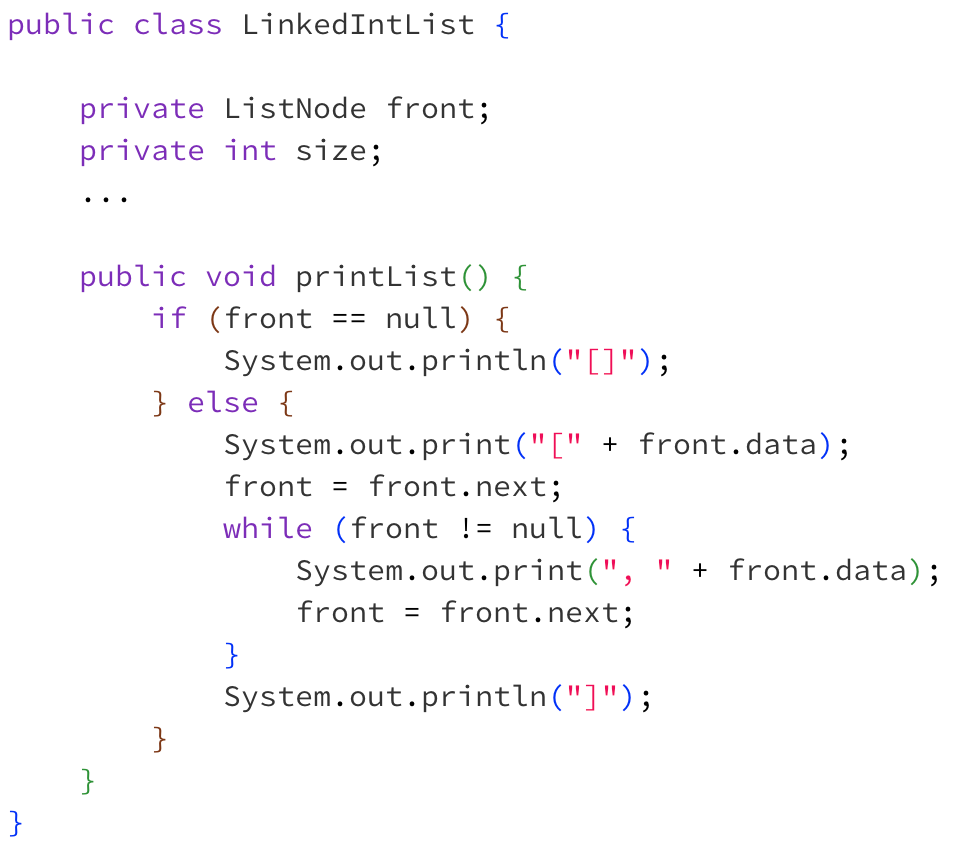 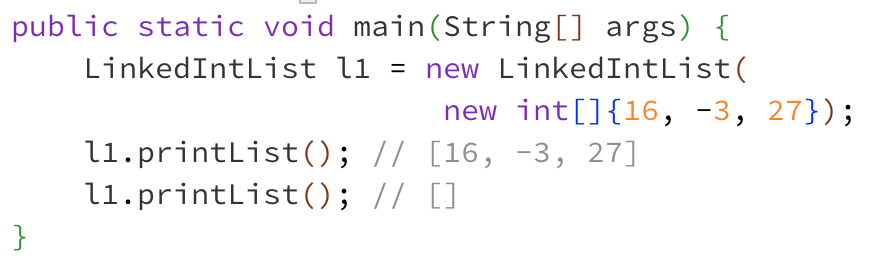 front
Lesson 7 - Spring 2023
‹#›
Client Code:
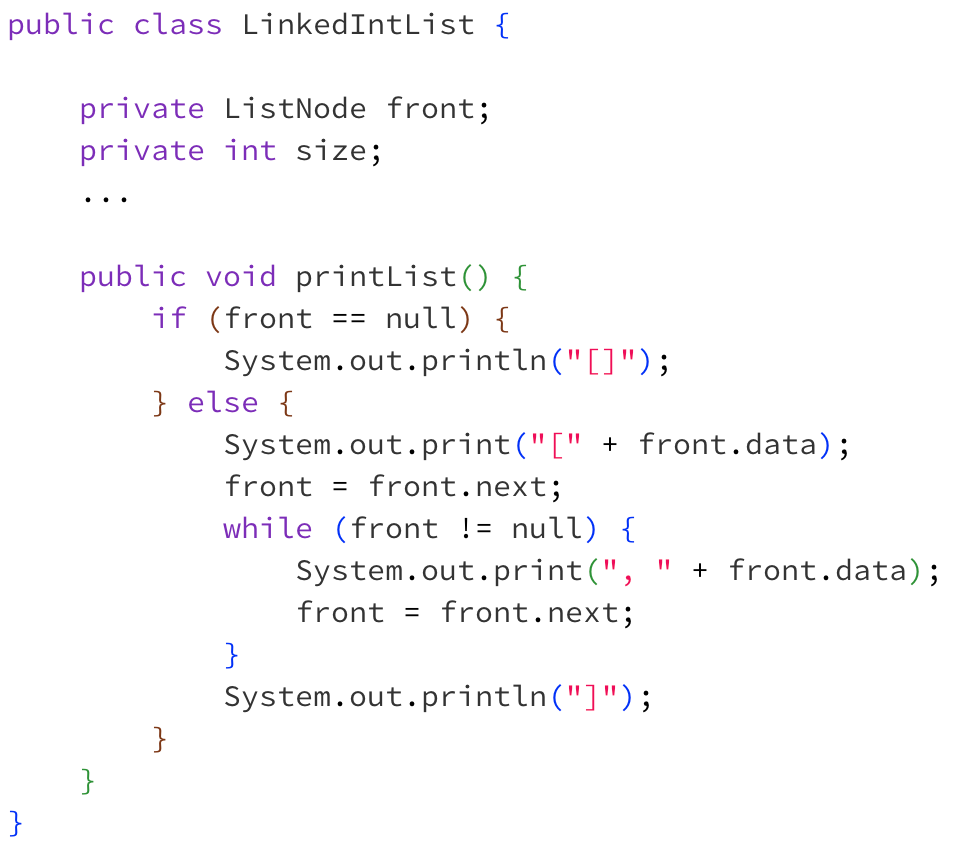 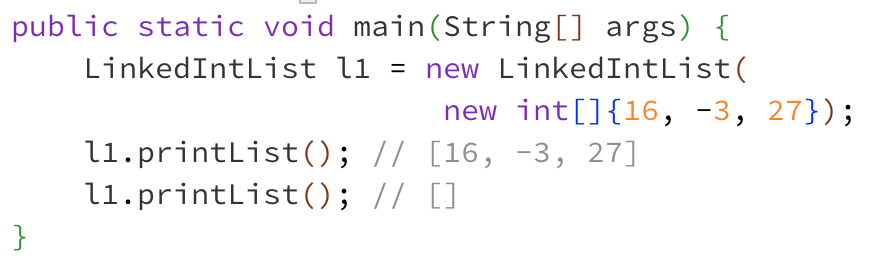 front
Lesson 7 - Spring 2023
‹#›
Client Code:
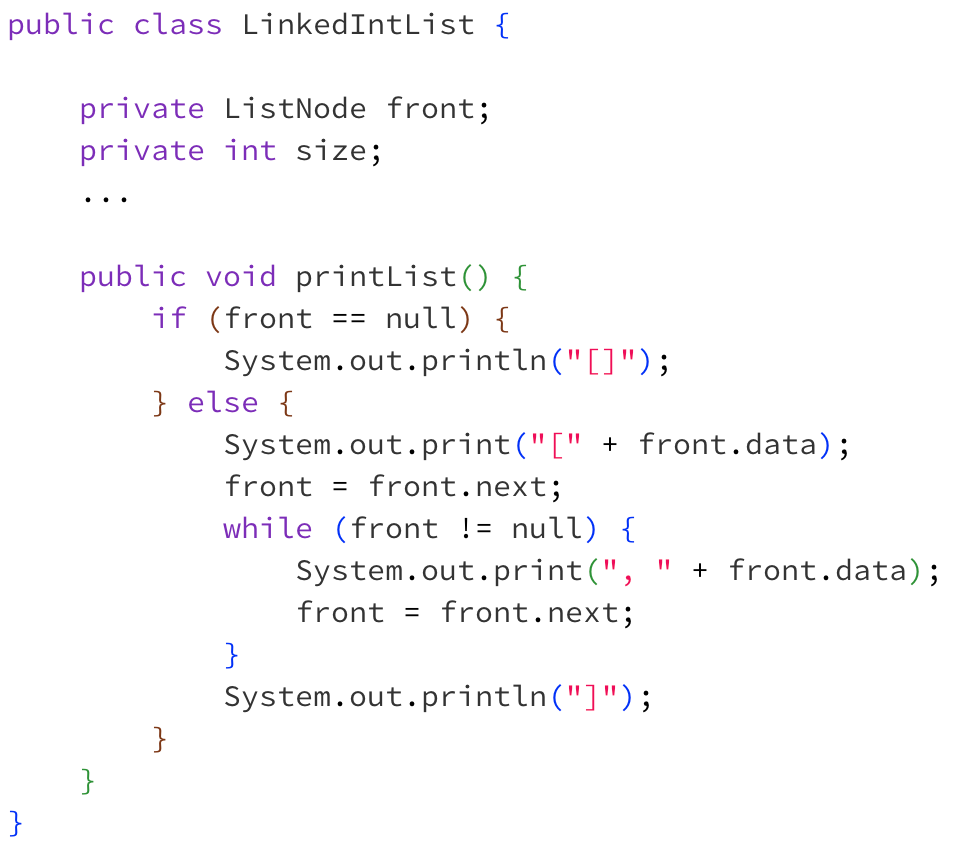 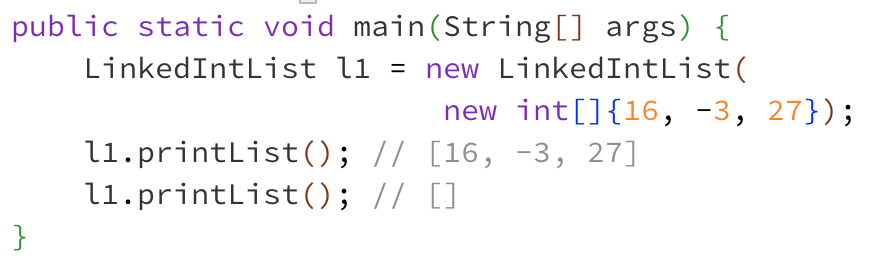 front
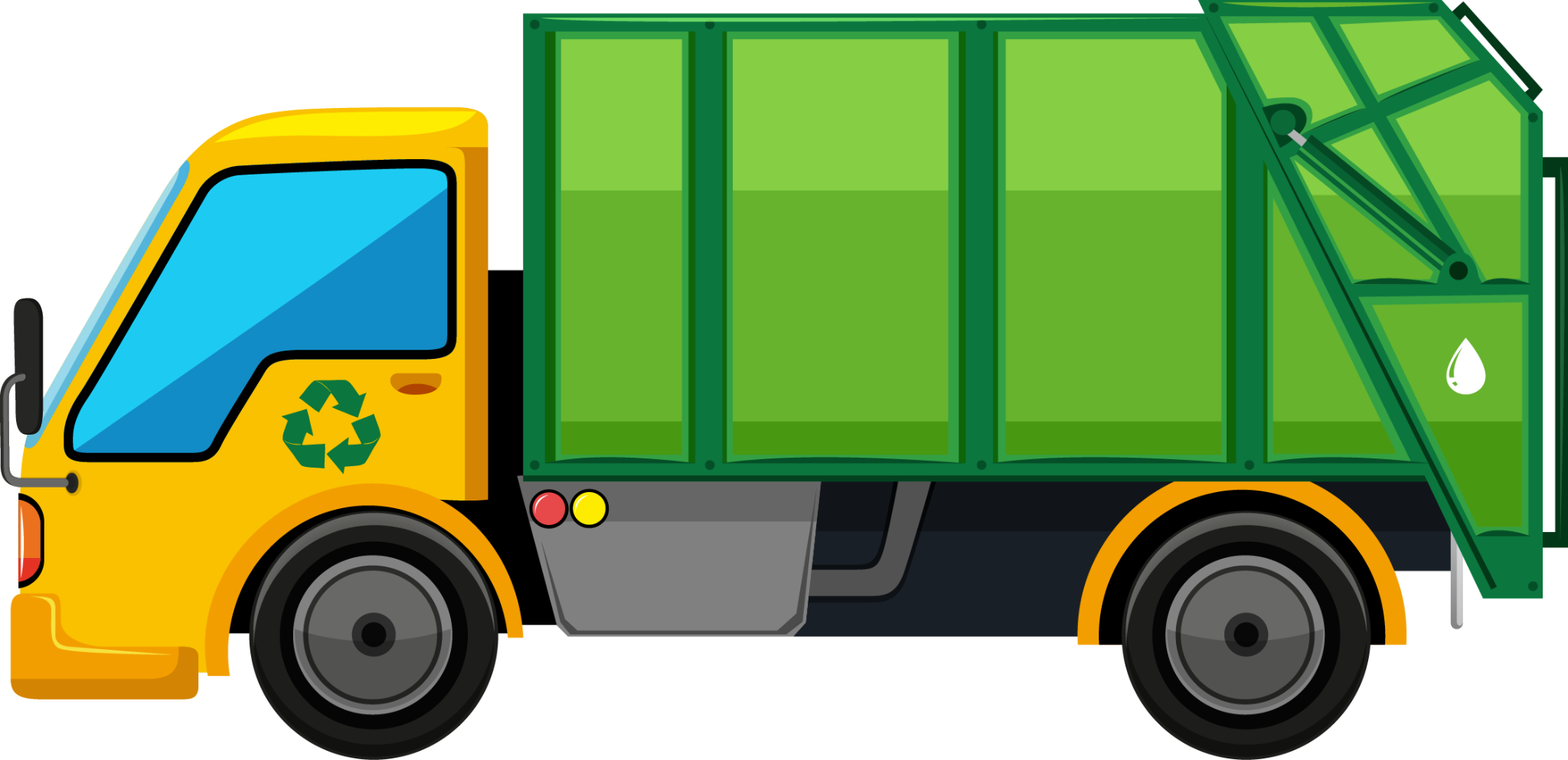 Lesson 7 - Spring 2023
‹#›
Client Code:
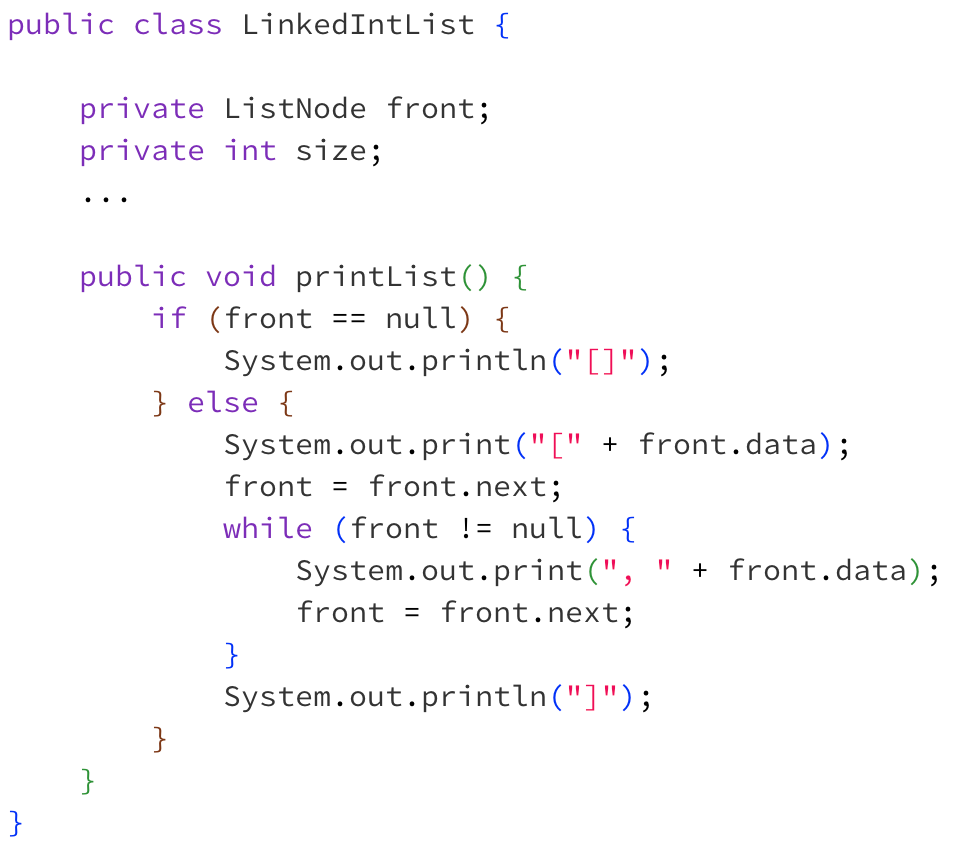 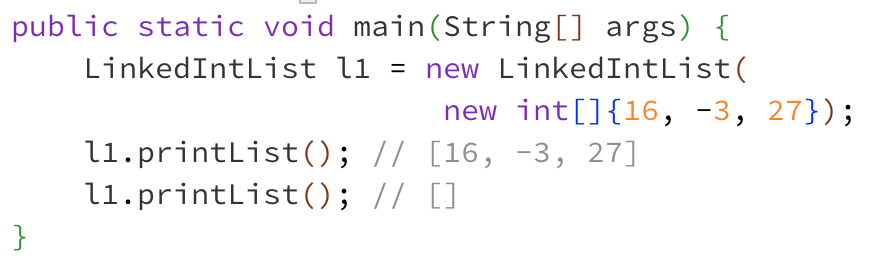 front
Lesson 7 - Spring 2023
‹#›
Client Code:
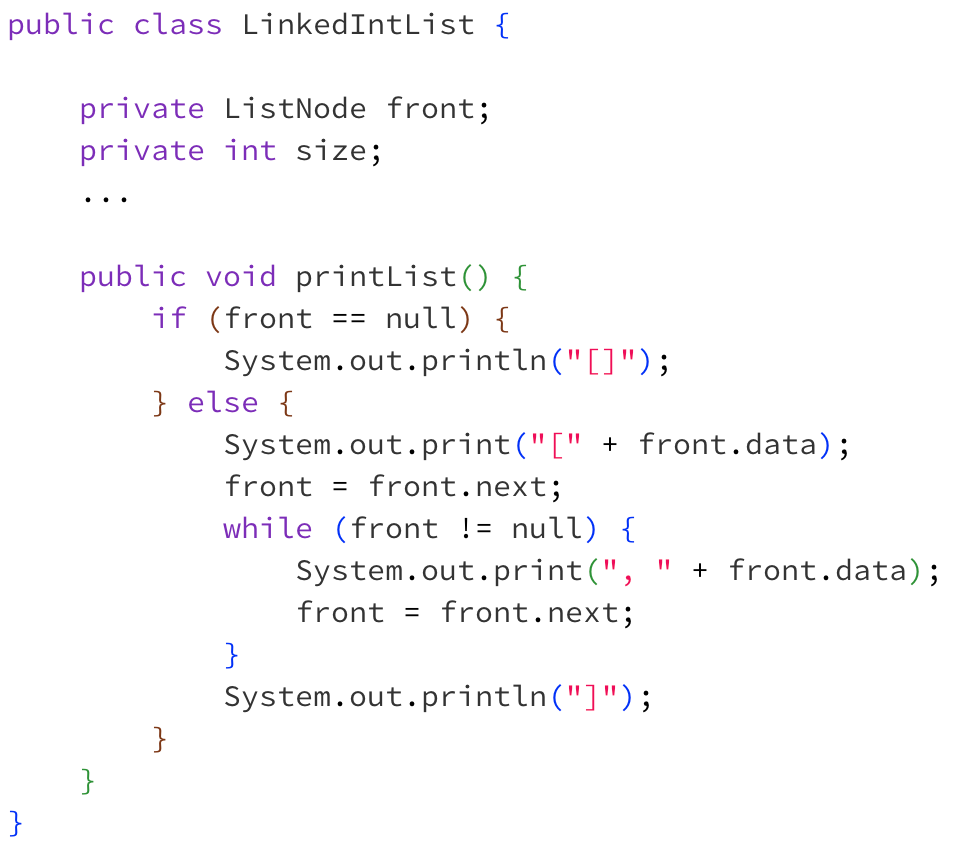 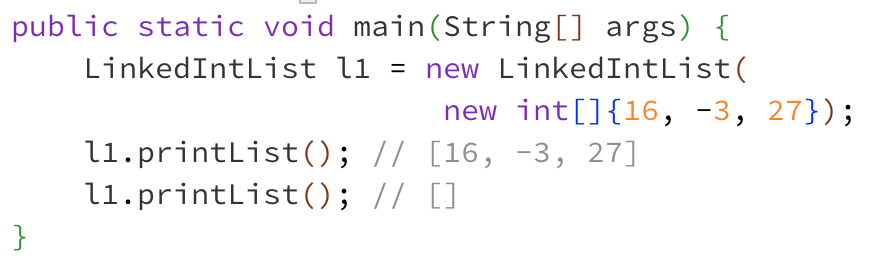 front
Lesson 7 - Spring 2023
‹#›
Client Code:
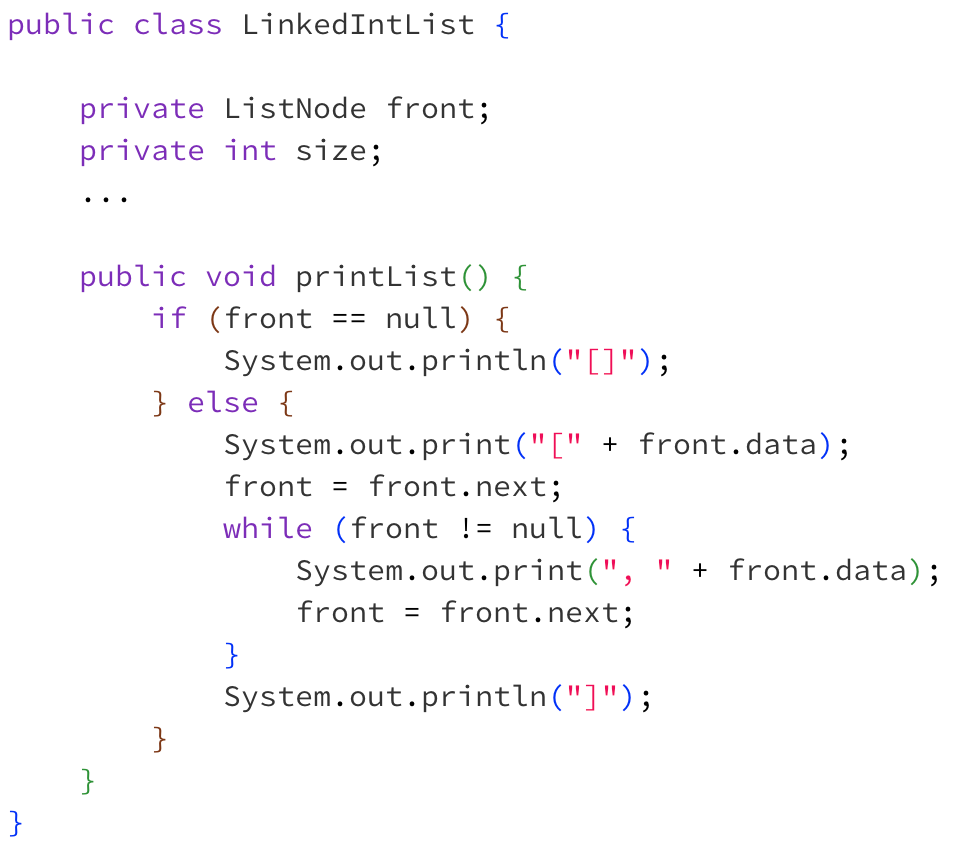 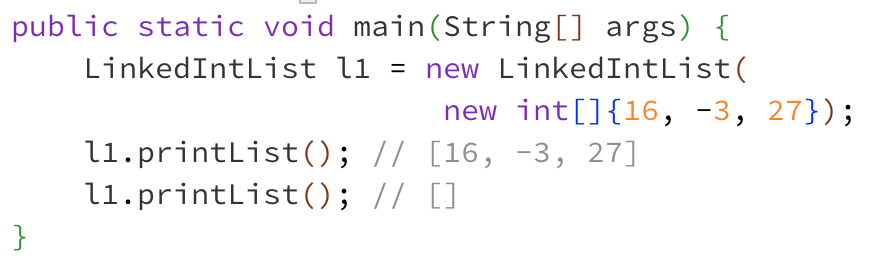 front
Lesson 7 - Spring 2023
‹#›
Client Code:
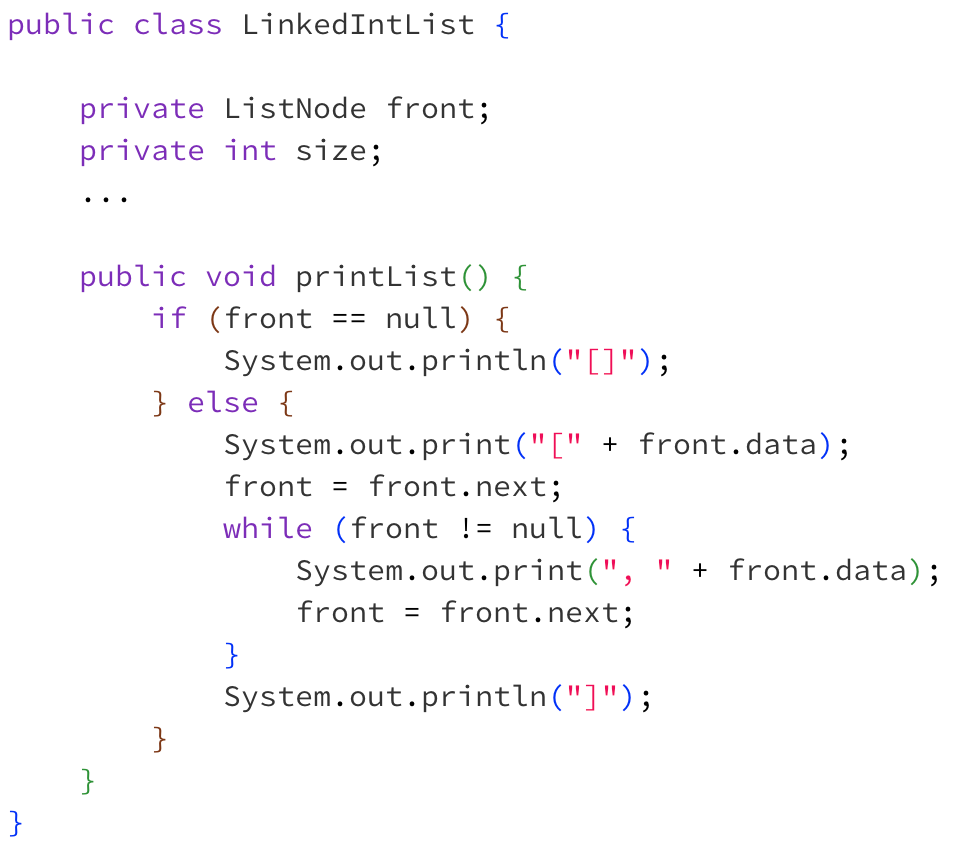 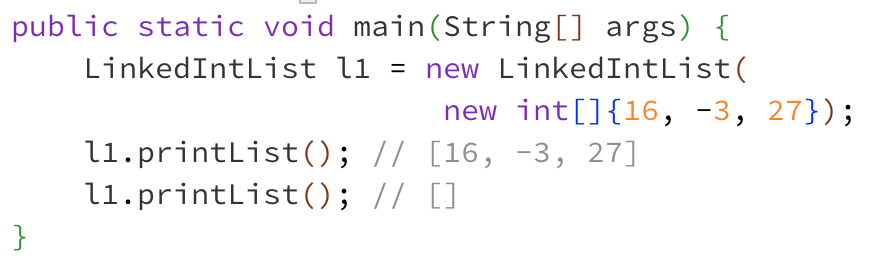 front
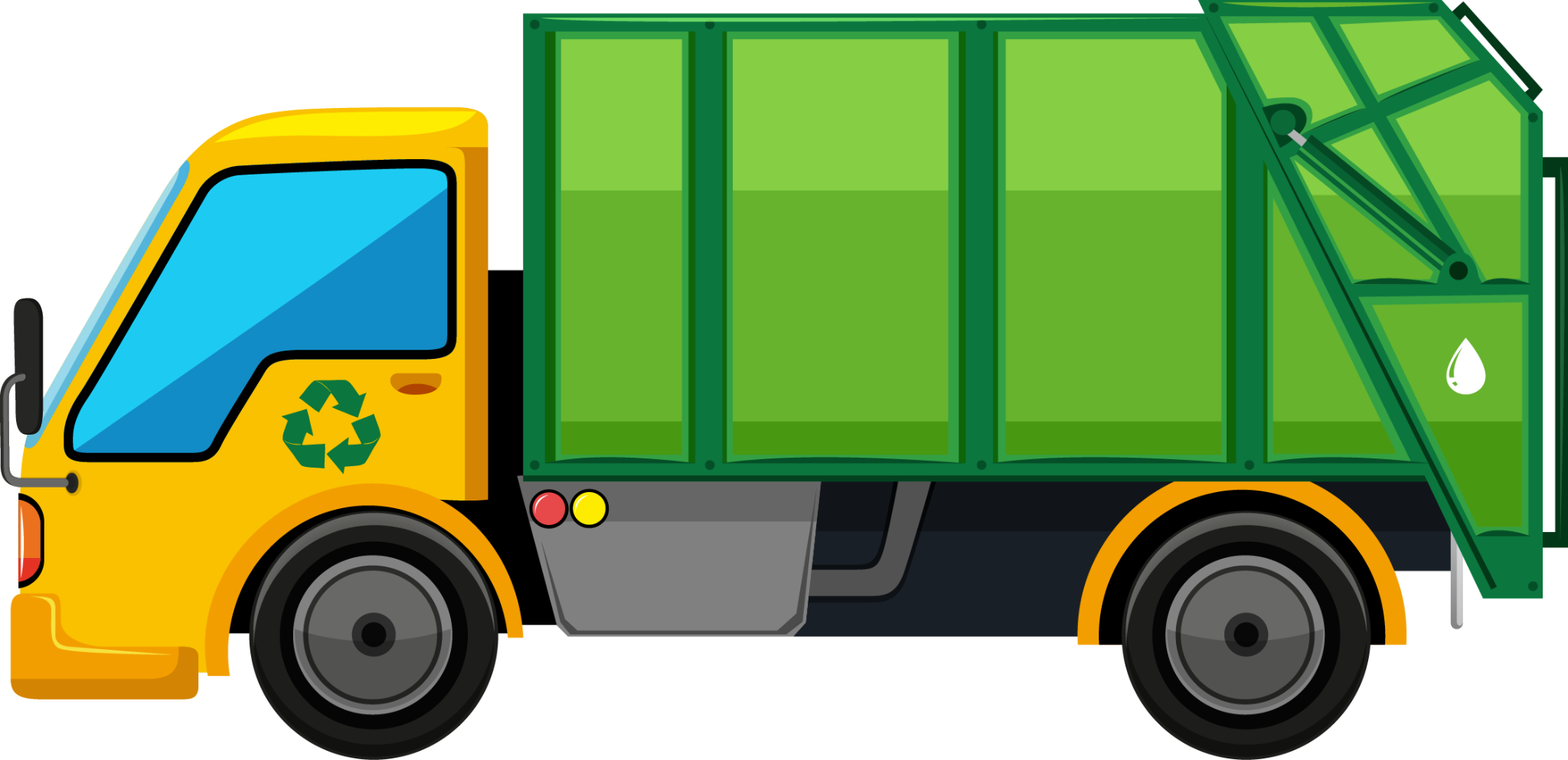 Lesson 7 - Spring 2023
‹#›
Client Code:
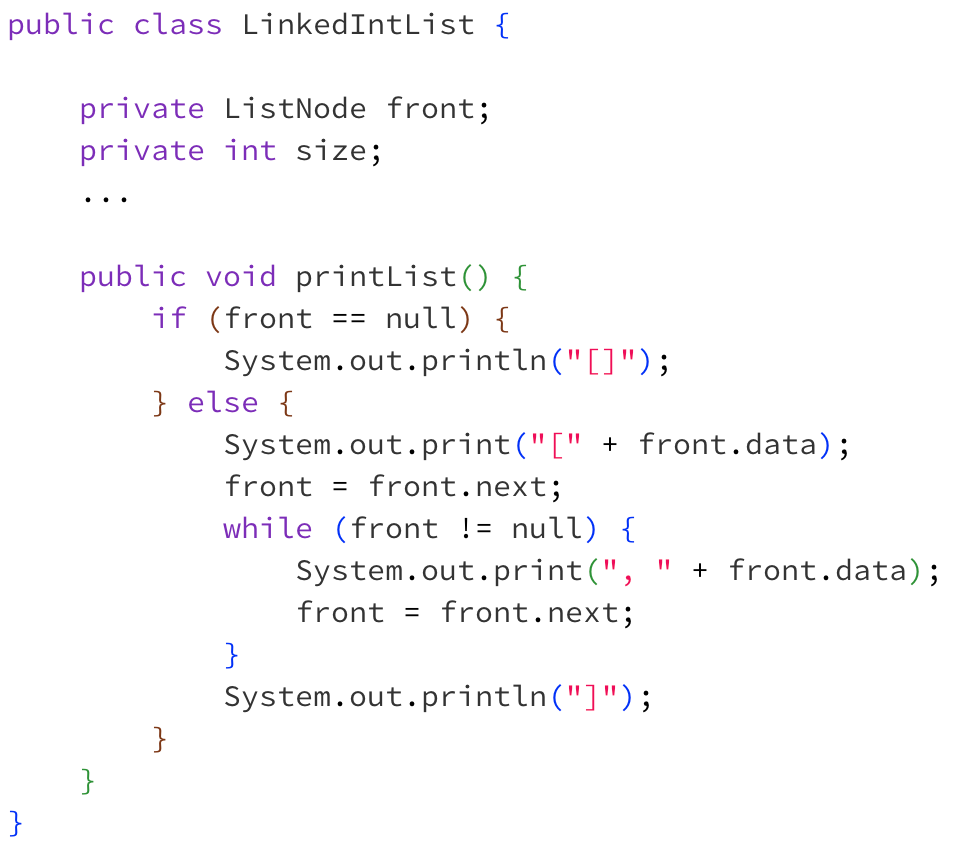 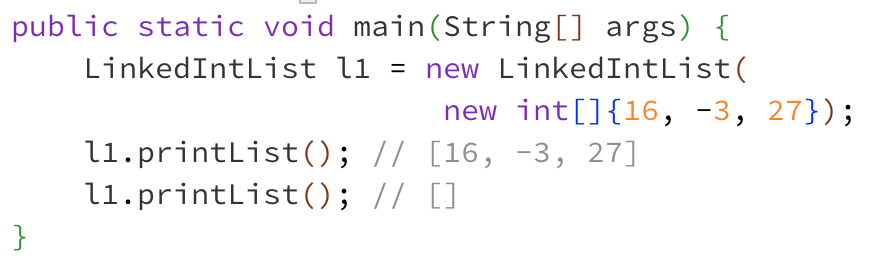 front
Lesson 7 - Spring 2023
‹#›
Client Code:
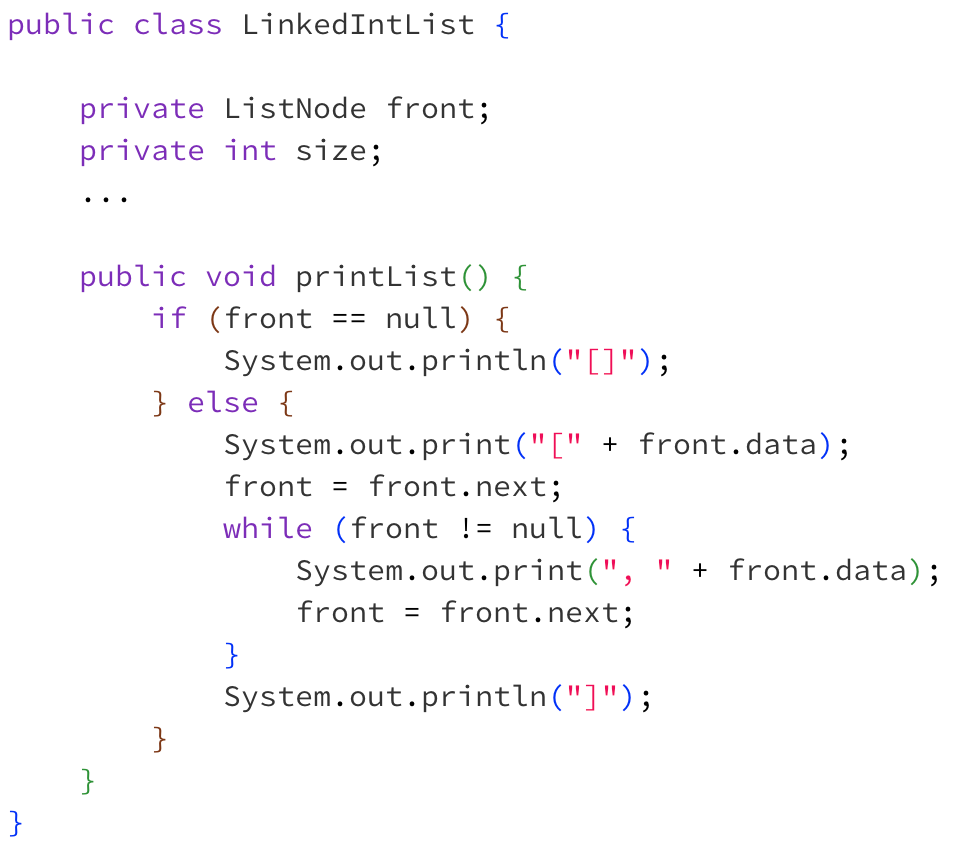 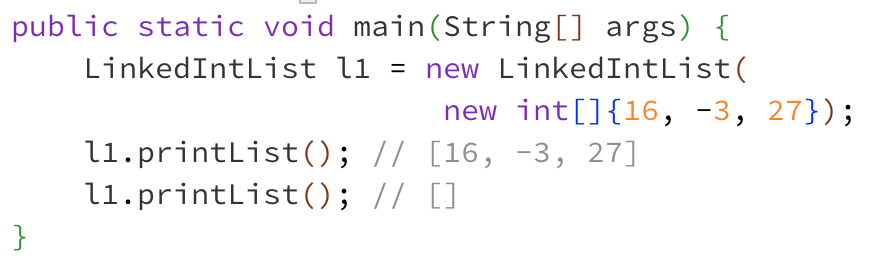 front
Lesson 7 - Spring 2023
‹#›
Client Code:
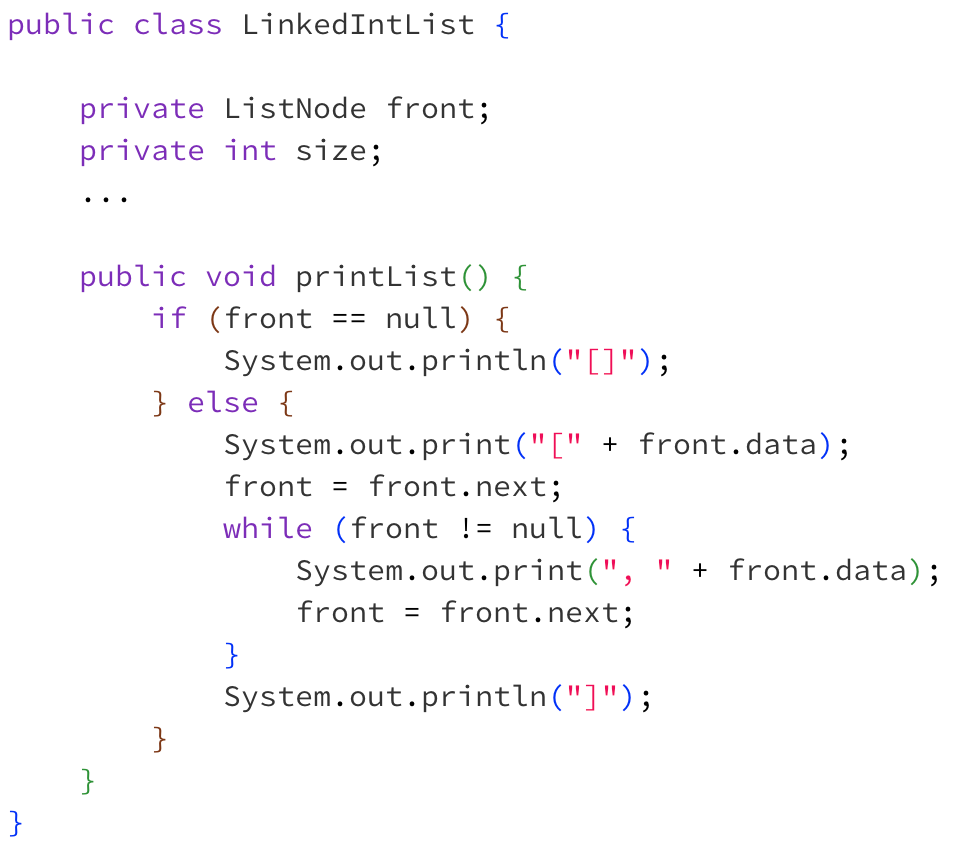 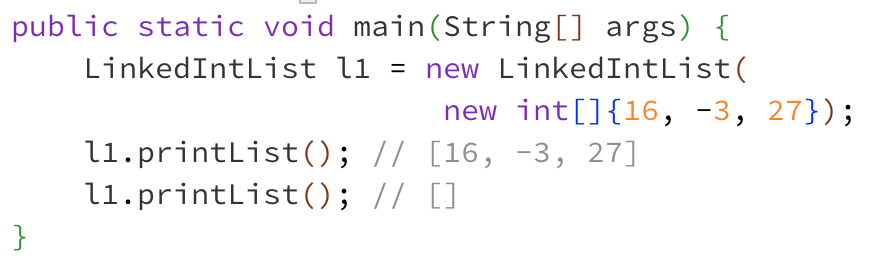 front
Lesson 7 - Spring 2023
‹#›
Client Code:
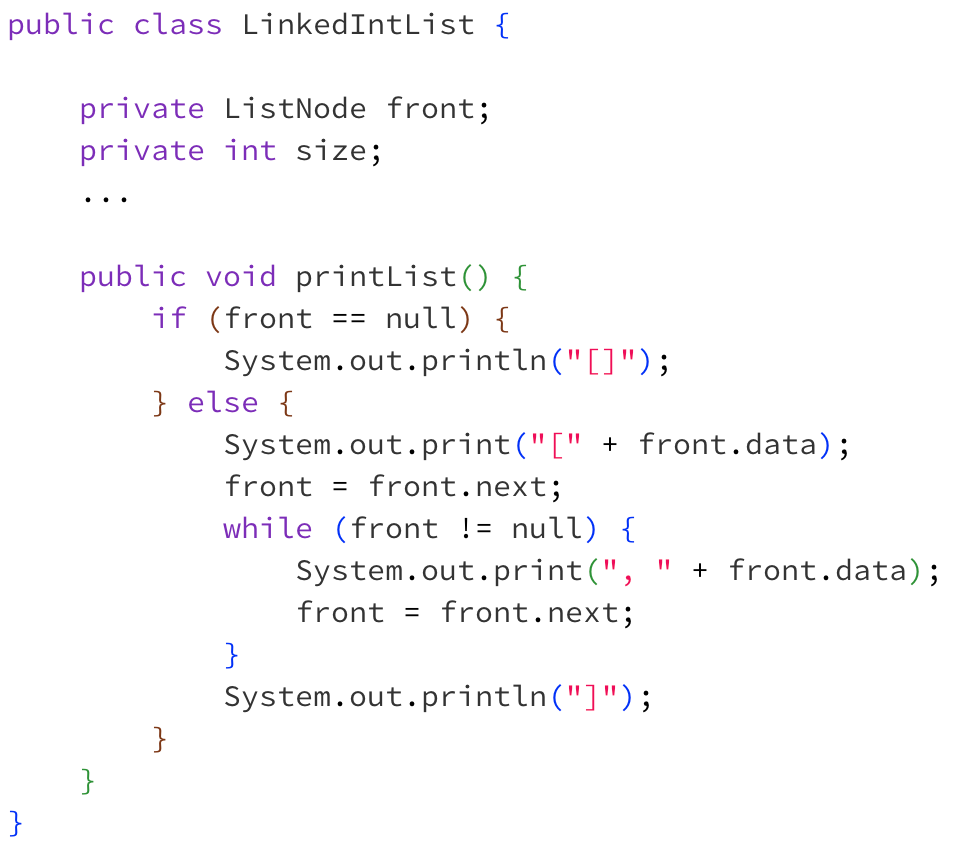 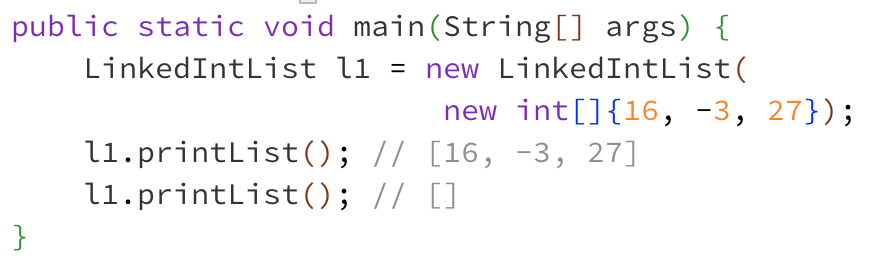 front
Lesson 7 - Spring 2023
‹#›
public void printList() {
   if (front == null) {
      System.out.println(“[]”);
   } else {
      System.out.print(“[” + front.data);
      front = front.next;
      while (front != null) {
         System.out.print(“, ” + front.data);
         front = front.next;
      }
      System.out.println(“]”);
   }
}
Client Code:
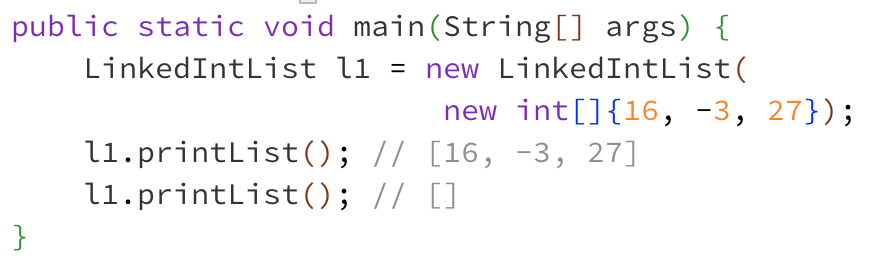 Lesson 7 - Spring 2023
‹#›
public void printList() {
   if (front == null) {
      System.out.println(“[]”);
   } else {
      System.out.print(“[” + front.data);
      ListNode curr = front.next;
      while (curr != null) {
         System.out.print(“, ” + curr.data);
         curr = curr.next;
      }
      System.out.println(“]”);
   }
}
Client Code:
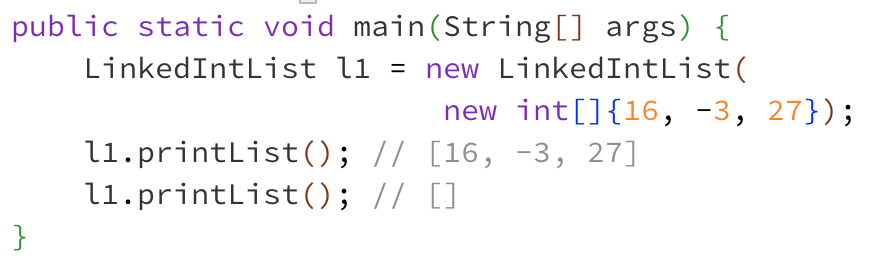 front
Lesson 7 - Spring 2023
‹#›
public void printList() {
   if (front == null) {
      System.out.println(“[]”);
   } else {
      System.out.print(“[” + front.data);
      ListNode curr = front.next;
      while (curr != null) {
         System.out.print(“, ” + curr.data);
         curr = curr.next;
      }
      System.out.println(“]”);
   }
}
Client Code:
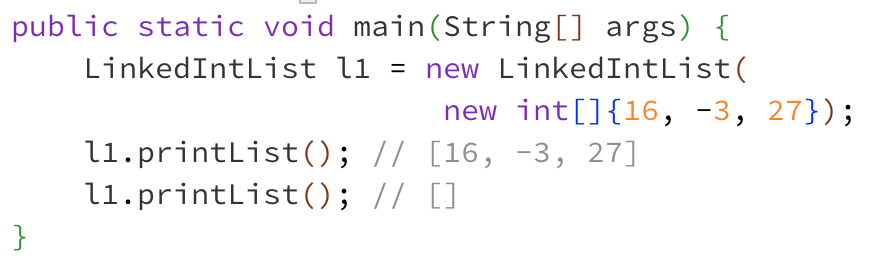 front
Lesson 7 - Spring 2023
‹#›
public void printList() {
   if (front == null) {
      System.out.println(“[]”);
   } else {
      System.out.print(“[” + front.data);
      ListNode curr = front.next;
      while (curr != null) {
         System.out.print(“, ” + curr.data);
         curr = curr.next;
      }
      System.out.println(“]”);
   }
}
Client Code:
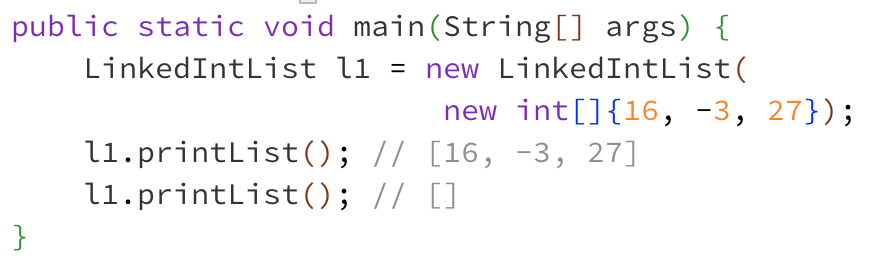 front
curr
Lesson 7 - Spring 2023
‹#›
public void printList() {
   if (front == null) {
      System.out.println(“[]”);
   } else {
      System.out.print(“[” + front.data);
      ListNode curr = front.next;
      while (curr != null) {
         System.out.print(“, ” + curr.data);
         curr = curr.next;
      }
      System.out.println(“]”);
   }
}
Client Code:
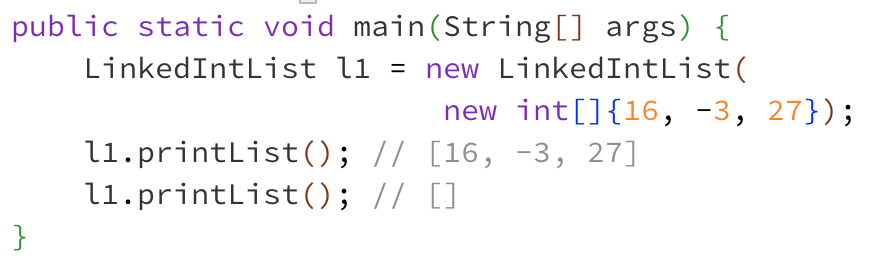 front
curr
Lesson 7 - Spring 2023
‹#›
public void printList() {
   if (front == null) {
      System.out.println(“[]”);
   } else {
      System.out.print(“[” + front.data);
      ListNode curr = front.next;
      while (curr != null) {
         System.out.print(“, ” + curr.data);
         curr = curr.next;
      }
      System.out.println(“]”);
   }
}
Client Code:
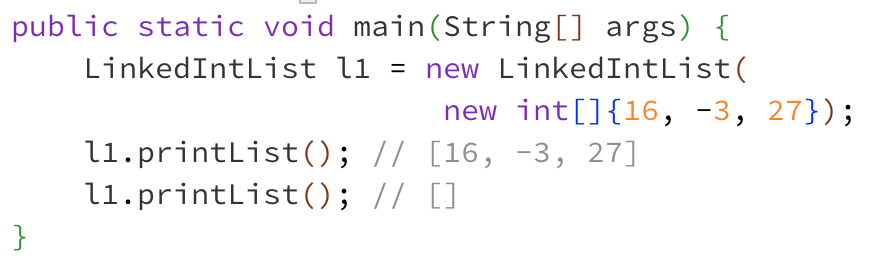 front
curr
Lesson 7 - Spring 2023
‹#›
public void printList() {
   if (front == null) {
      System.out.println(“[]”);
   } else {
      System.out.print(“[” + front.data);
      ListNode curr = front.next;
      while (curr != null) {
         System.out.print(“, ” + curr.data);
         curr = curr.next;
      }
      System.out.println(“]”);
   }
}
Client Code:
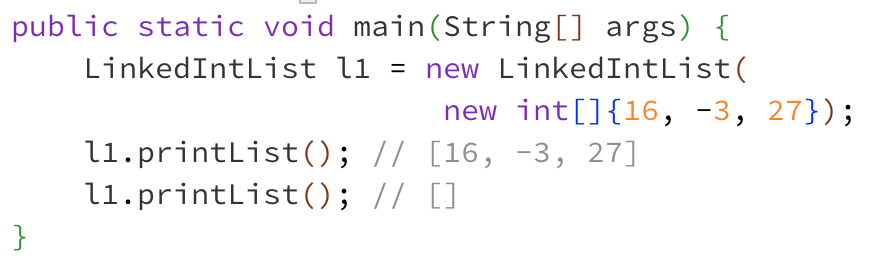 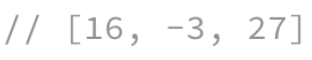 front
Lesson 7 - Spring 2023
‹#›
remove(int value) Visualization
Lesson 7 - Spring 2023
‹#›
⚠️ Without “Stopping One Early” ⚠️
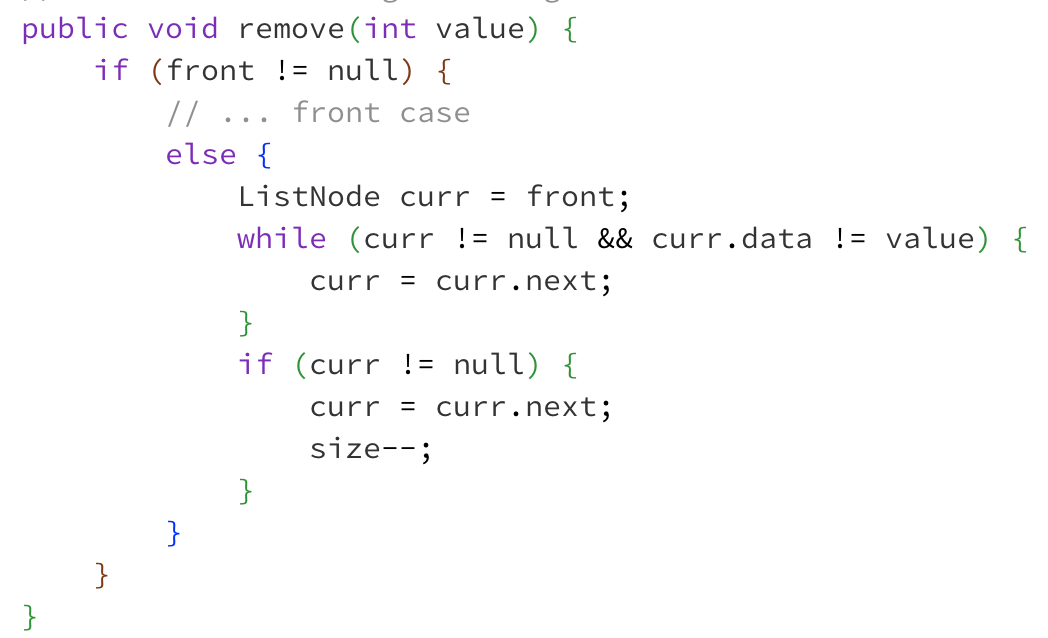 Client calls list.remove(-3)
front
Lesson 7 - Spring 2023
‹#›
⚠️ Without “Stopping One Early” ⚠️
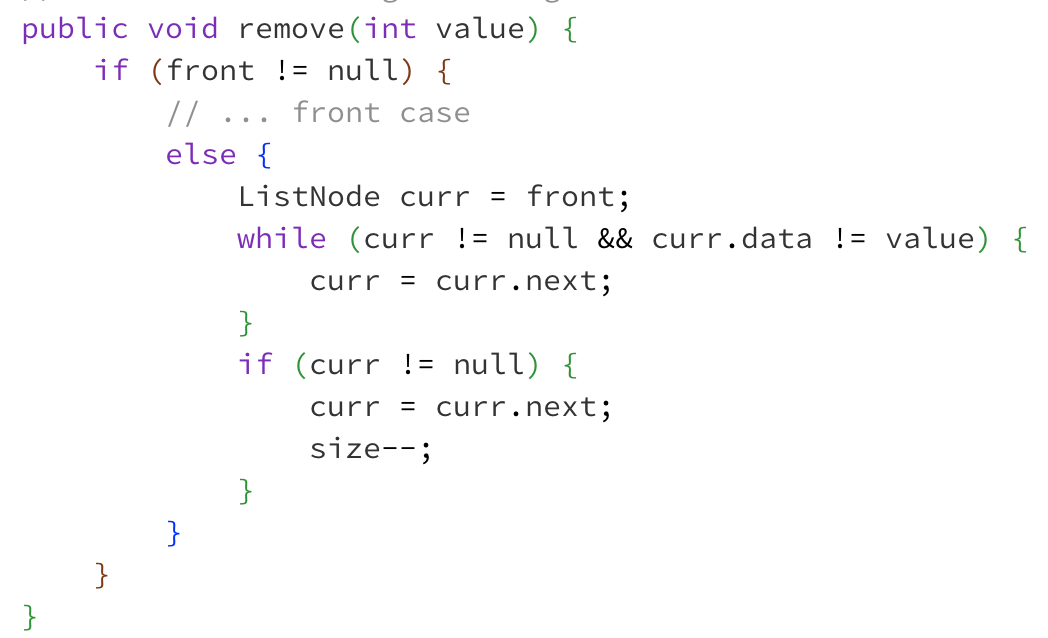 Client calls list.remove(-3)
front
curr
Lesson 7 - Spring 2023
‹#›
⚠️ Without “Stopping One Early” ⚠️
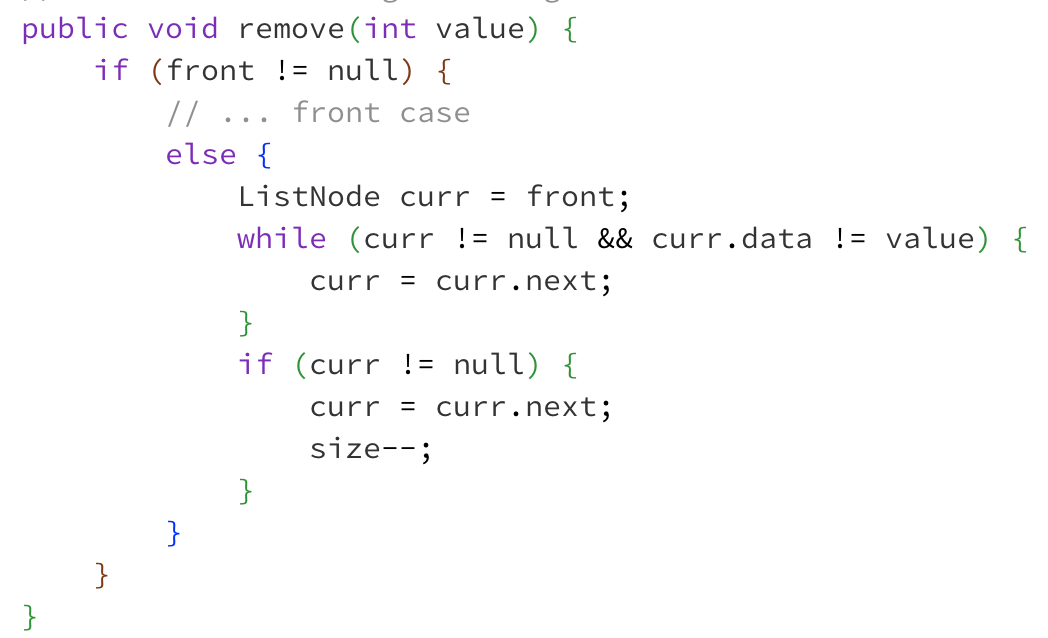 Client calls list.remove(-3)
front
curr
Lesson 7 - Spring 2023
‹#›
⚠️ Without “Stopping One Early” ⚠️
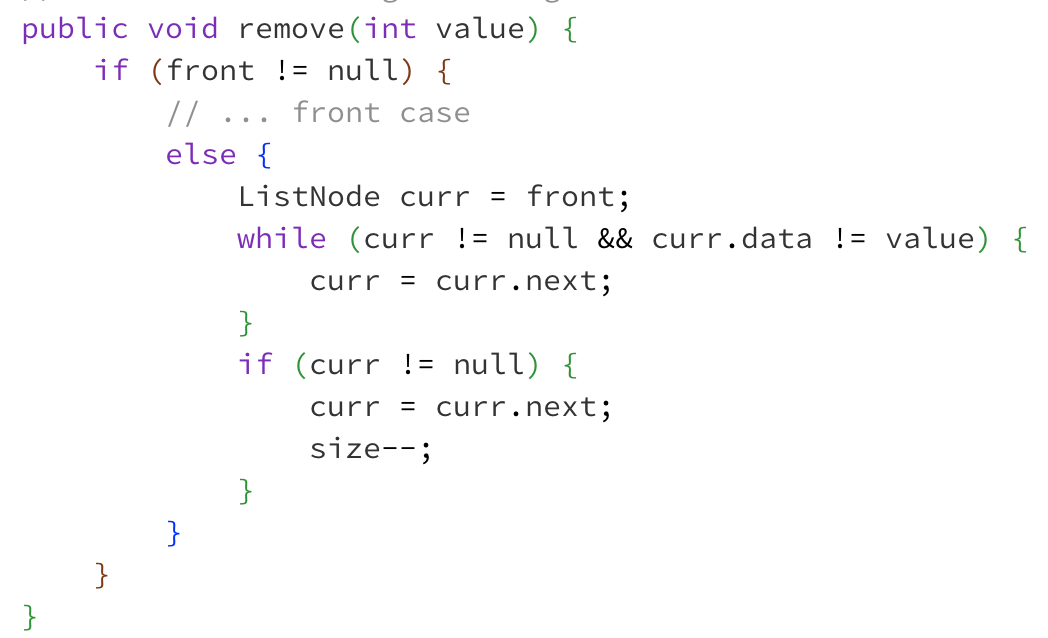 Client calls list.remove(-3)
front
curr
Lesson 7 - Spring 2023
‹#›
⚠️ Without “Stopping One Early” ⚠️
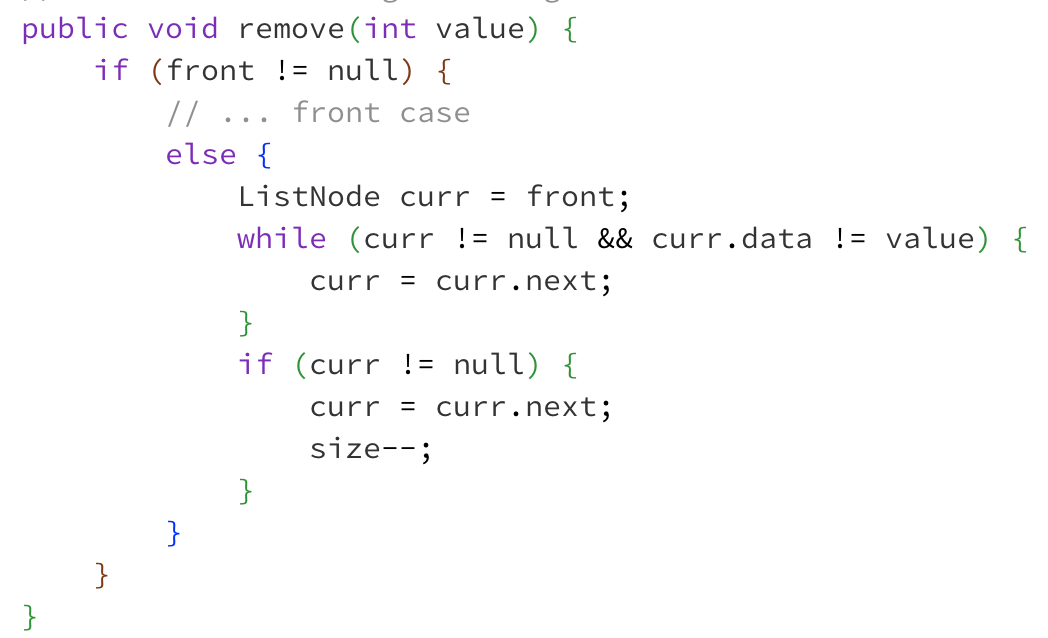 Client calls list.remove(-3)
front
curr
Lesson 7 - Spring 2023
‹#›
⚠️ Without “Stopping One Early” ⚠️
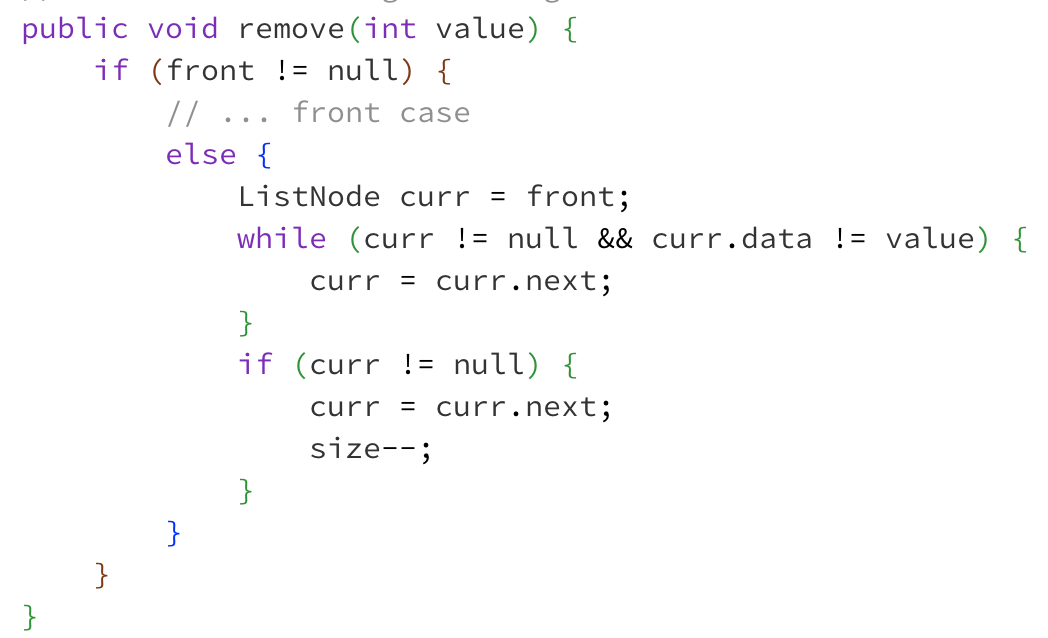 Client calls list.remove(-3)
This is the reference we need to change!
front
curr
Lesson 7 - Spring 2023
‹#›
⚠️ Without “Stopping One Early” ⚠️
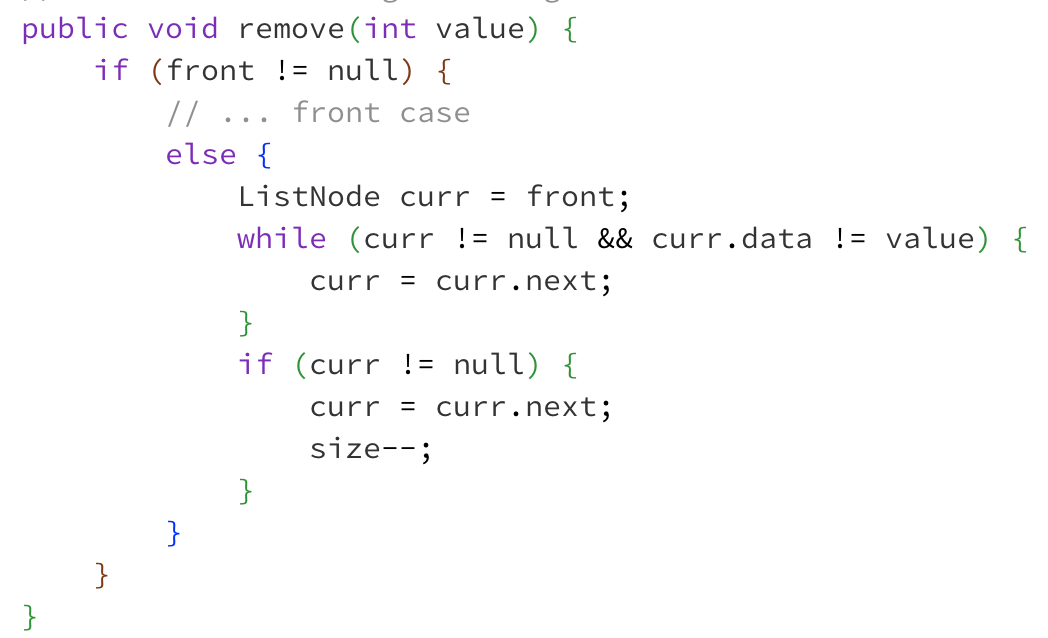 Client calls list.remove(-3)
This is the reference we need to change!
front
curr
Lesson 7 - Spring 2023
‹#›
✅ With “Stopping One Early” ✅
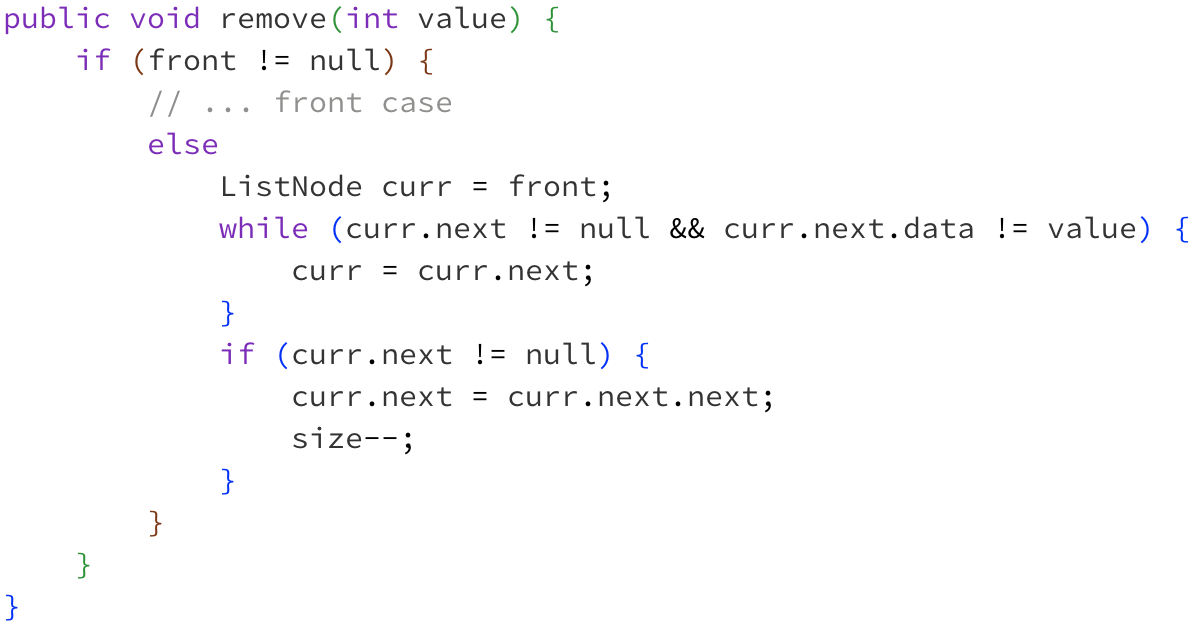 Client calls list.remove(-3)
This is the reference we need to change!
front
Lesson 7 - Spring 2023
‹#›
✅ With “Stopping One Early” ✅
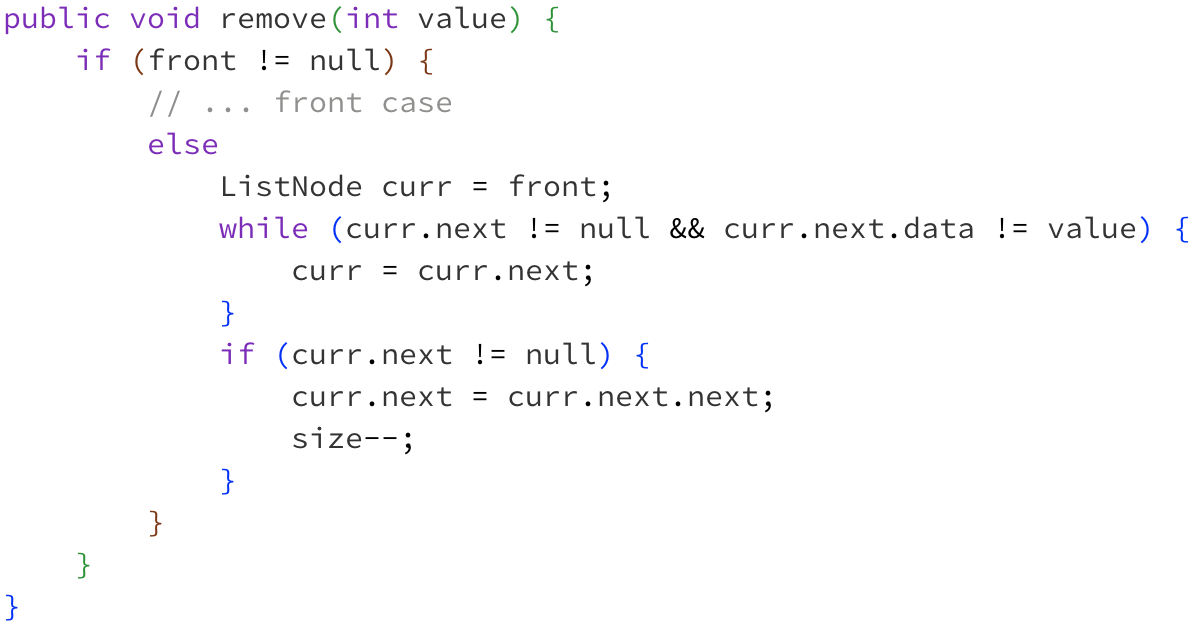 Client calls list.remove(-3)
This is the reference we need to change!
front
curr
Lesson 7 - Spring 2023
‹#›
✅ With “Stopping One Early” ✅
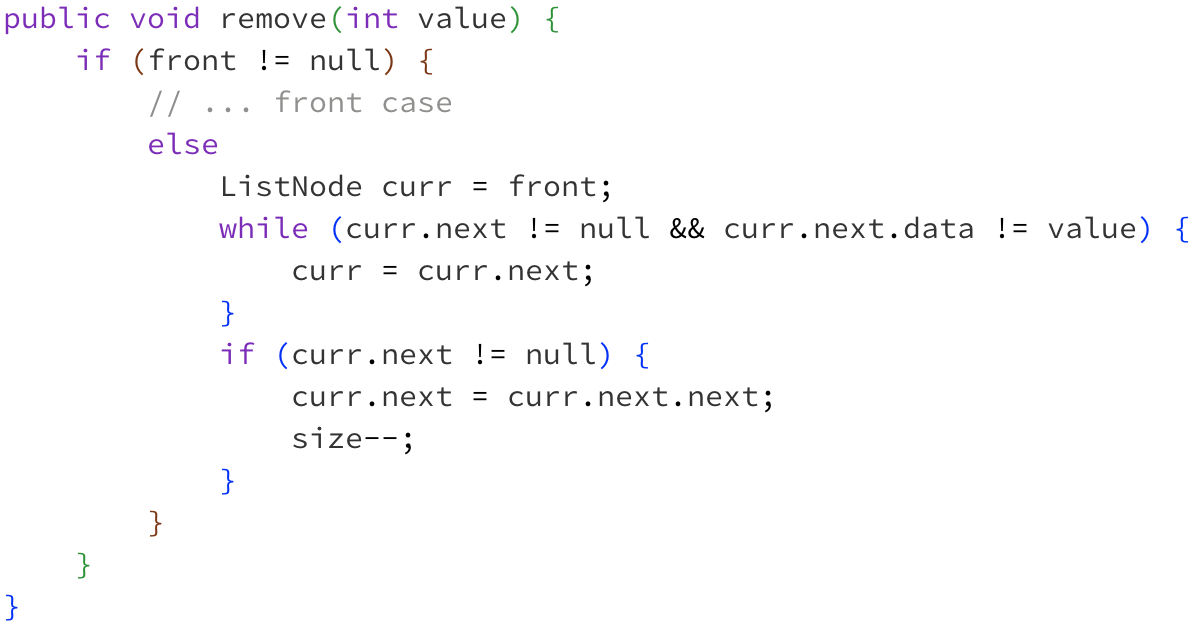 Client calls list.remove(-3)
This is the reference we need to change!
front
curr
Lesson 7 - Spring 2023
‹#›
✅ With “Stopping One Early” ✅
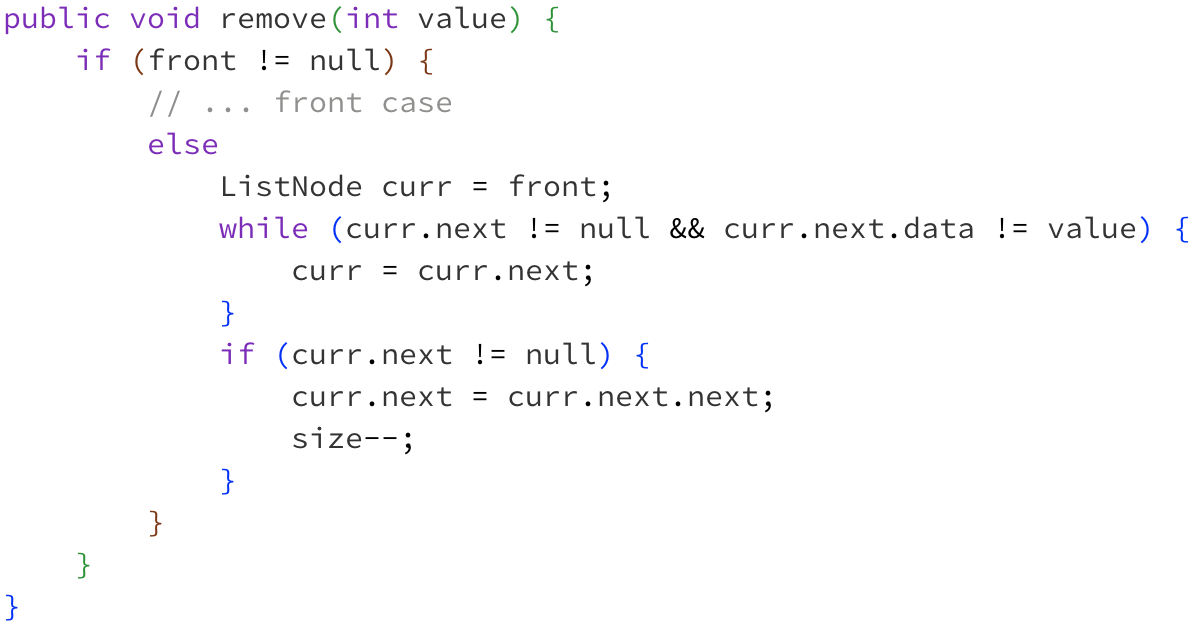 Client calls list.remove(-3)
This is the reference we need to change!
front
curr
Lesson 7 - Spring 2023
‹#›
Changing a list
There are only two ways to change a linked list:  
Change the value of front (modify the front of the list)  
Change the value of <node>.next (modify middle or end of list to point somewhere else)  
Implications:  
To add in the middle, need a reference to the previous node
Front is often a special case
‹#›